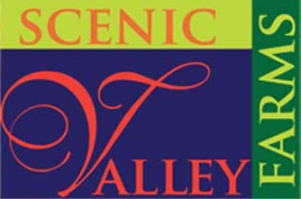 Spotted Wing Drosophila Management using High Tunnels
Erik Gundacker, 
 FNC14-948
NCR-SARE’s Farmers Forum, 2016
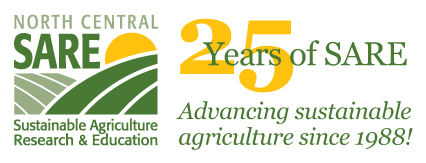 Agenda
SWD Management using high tunnels
Expanding growing season to 9 months 
Growing  vertically 
Vermicomposting for the farm
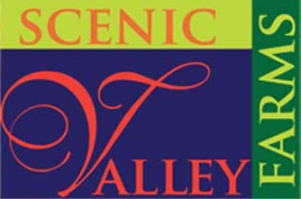 Scenic Valley Farms
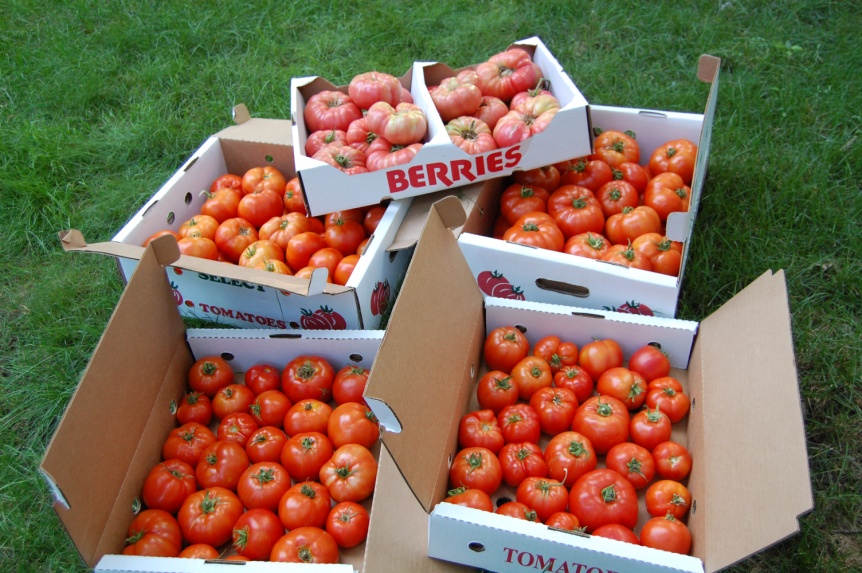 Designs and manages high tunnels, climate control systems, and solar thermal heating technology
Fifteen high tunnels on farms in Minnesota and Wisconsin
Produces organically certified tomatoes, peppers, blackberries, strawberries, cucumbers, herbs, leafy green produce, ginger, garlic, etc
Decades of agriculture and engineering experience
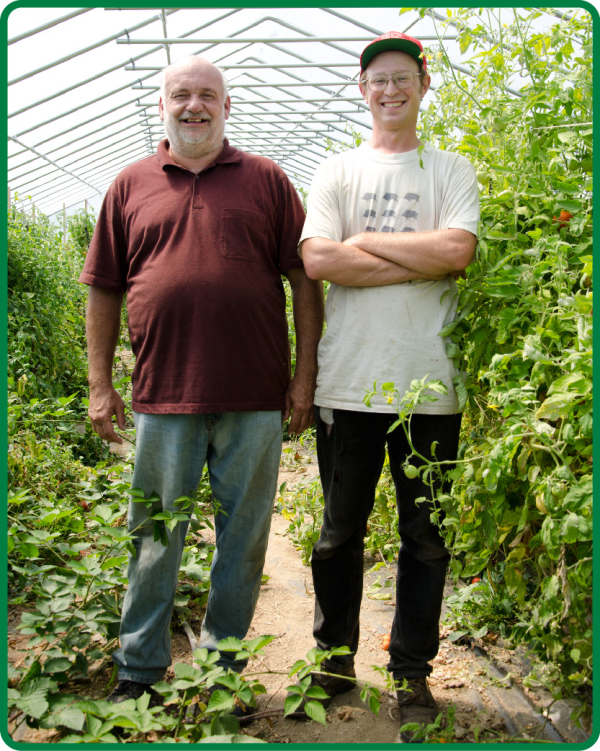 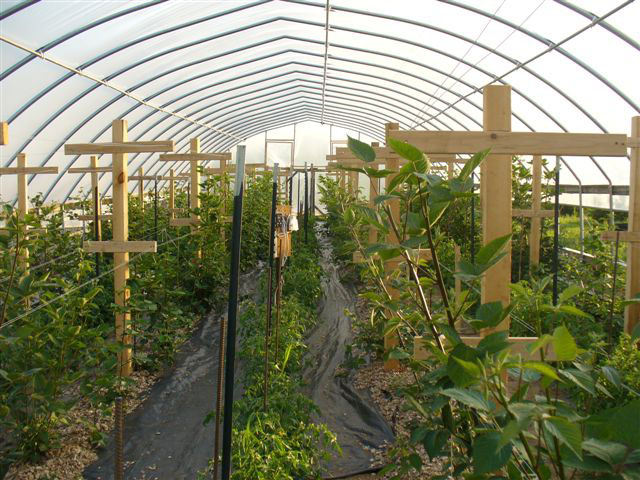 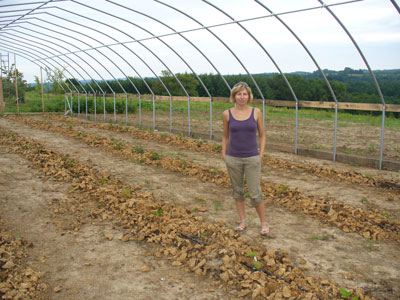 Them
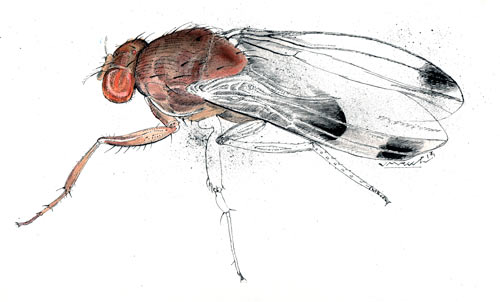 .
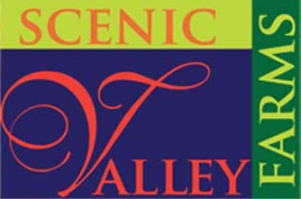 SWD management using high tunnel
2 year SARE Grant to research management of Spotted Wing Drosophila using high tunnels
In 2015 4th year for SWD at SVF on blackberries, strawberries, peaches
In 2014 research was limited due to brutal winter on blackberries
In 2015 due to cold winter (normal winter) lost 90% of blackberries crop both Rosemount, MN and Readstown, WI
Installed insect netting on side walls, doors, and end walls
Insect netting bought from http://www.duboisag.com/en/proteknet-insect-netting.html
6’6” x328’-80gr - $304, maybe local supplier
Insect netting restricts air flow by 20%
Traps – cedar cider vinegar, liquid dish soap or sugar water & yeast
Set two traps inside and two outside tunnels
Install one Bumble Bee hive in each berry tunnel – close hive before spraying
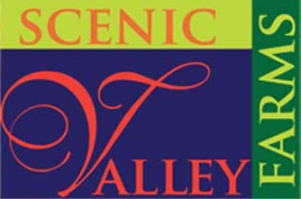 SWD management using high tunnel (results)
Results:
In 2014,2015 Noticed SWD in outside traps mid July
Rosemount blackberry tunnel – No SWD entire season
In 2014 Readstown blackberry tunnel – some SWD, came in thru door
In 2014 Readstown strawberry tunnel –unintentionally let in SWD thru door. Proceeded to pick all ripe berries, applied Pyganic for three consecutive days, then two applications of Entrust seven days apart – in two weeks eradicate SWD 
Outside strawberry bed infected – picked clean, row cover hoops with netting attached using clothes pins, sprayed Pyganic and/or Entrust through netting. No sign of SWD after two weeks
Field grown management – Entrust and Pyganic on a 3 day rotation possibly Mustang Max (Non OMRI) 











Pollinators?
Insect netting repair – 3M

Use netting for cucumber beetle before beetle appears
SWD on culled tomatoes
Lessons Learned – if SWD numbers significant in high tunnel, no eradication even with netting & spraying
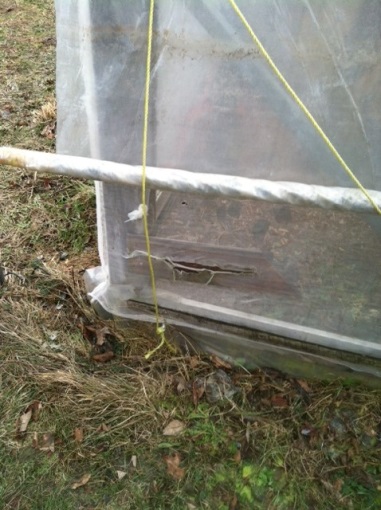 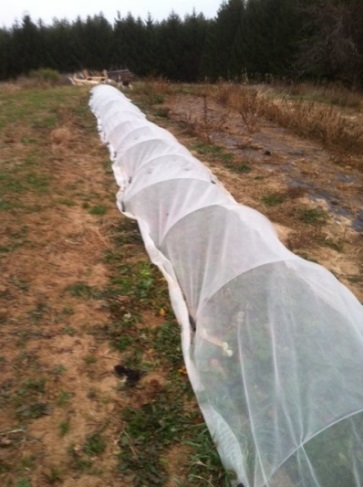 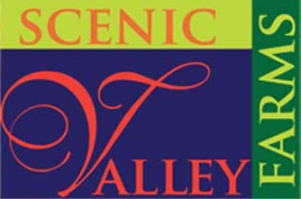 Automated Solar Thermal high tunnels
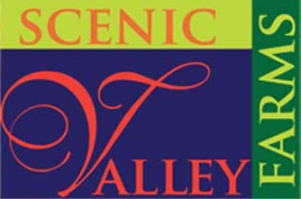 Vertical growing produce in tunnels
Grown in dirt not hydroponically using  6 - 8 sided stacked pots  
	year 1 – day neutral strawberries in PVC pipe
		- not very good yields, does not over winter
	year 2 – day neutral strawberries, lettuce, herbs in PVC pipe, 
		 day neutral strawberries in 4 and 8 sided pots 
	year 3 – day neutral strawberries in 8 sided pots (goal ½# per plant, 
		actuals .21#s/plant July 23 to Nov 29th) ) 
	year 4, 2016 – day neutral strawberries in 8-16 sided pots (goal ½# per
		plant, plant by March 1, begin harvesting second week in May
		Goal is 1# per plant for conventional market, organic certified, harvested for 7 months
Strawberries – 12K plants per 30x96 at 1/2# per plant- 10x the plants vs bedded plants
	-   Revenue $25k per 30x96 tunnel
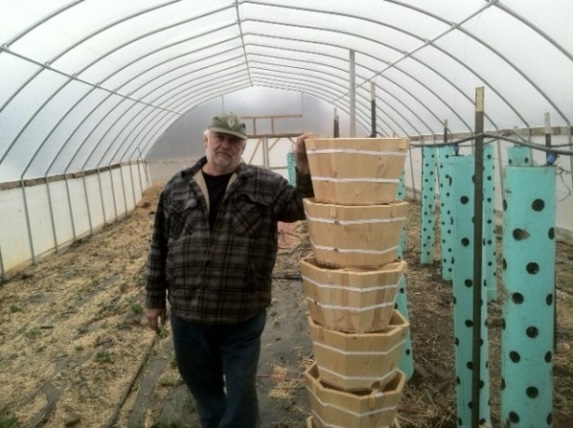 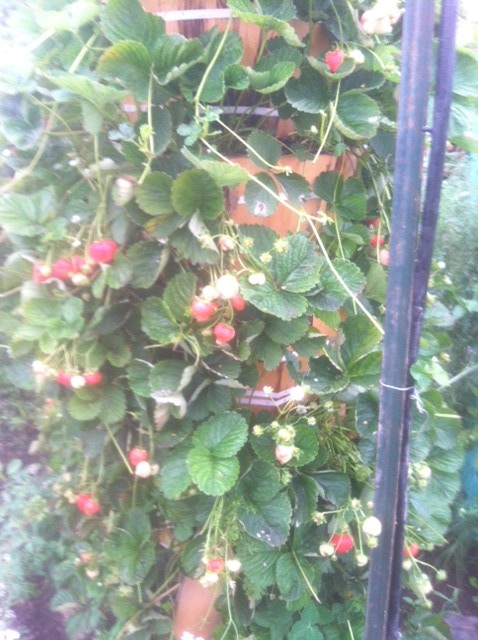 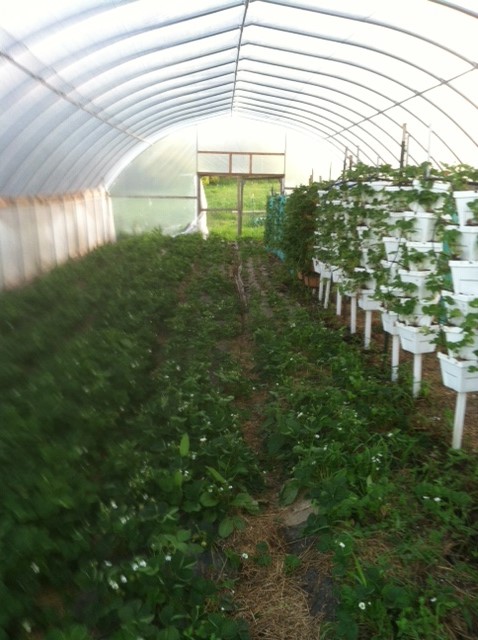 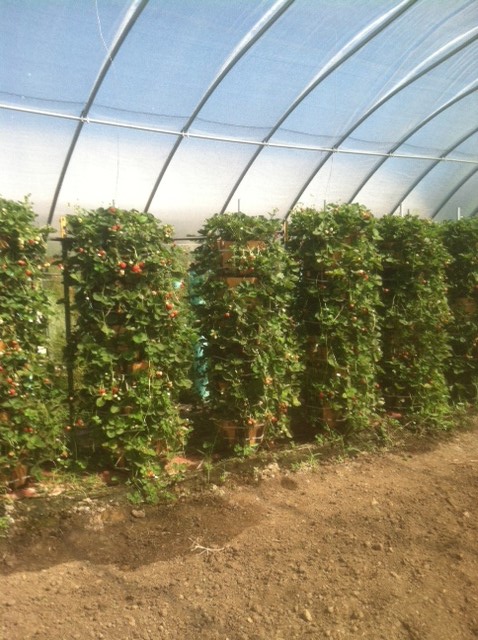 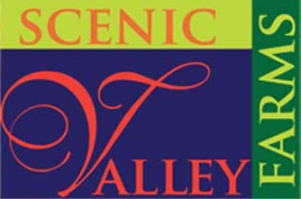 Vermicomposting using tunnels (Next year)
SVF uses 150-200 cu yards of horse compost per year
Hard to get
Commercial composts in these quantities cost prohibited 
Design and develop a vermicompost system to replace some of the horse compost
Used farm’s pruned plant material and culled produce
Use food waste from other sources
Use high tunnel to pre-compost (hot compost) inputs
Design a system that is available to other growers
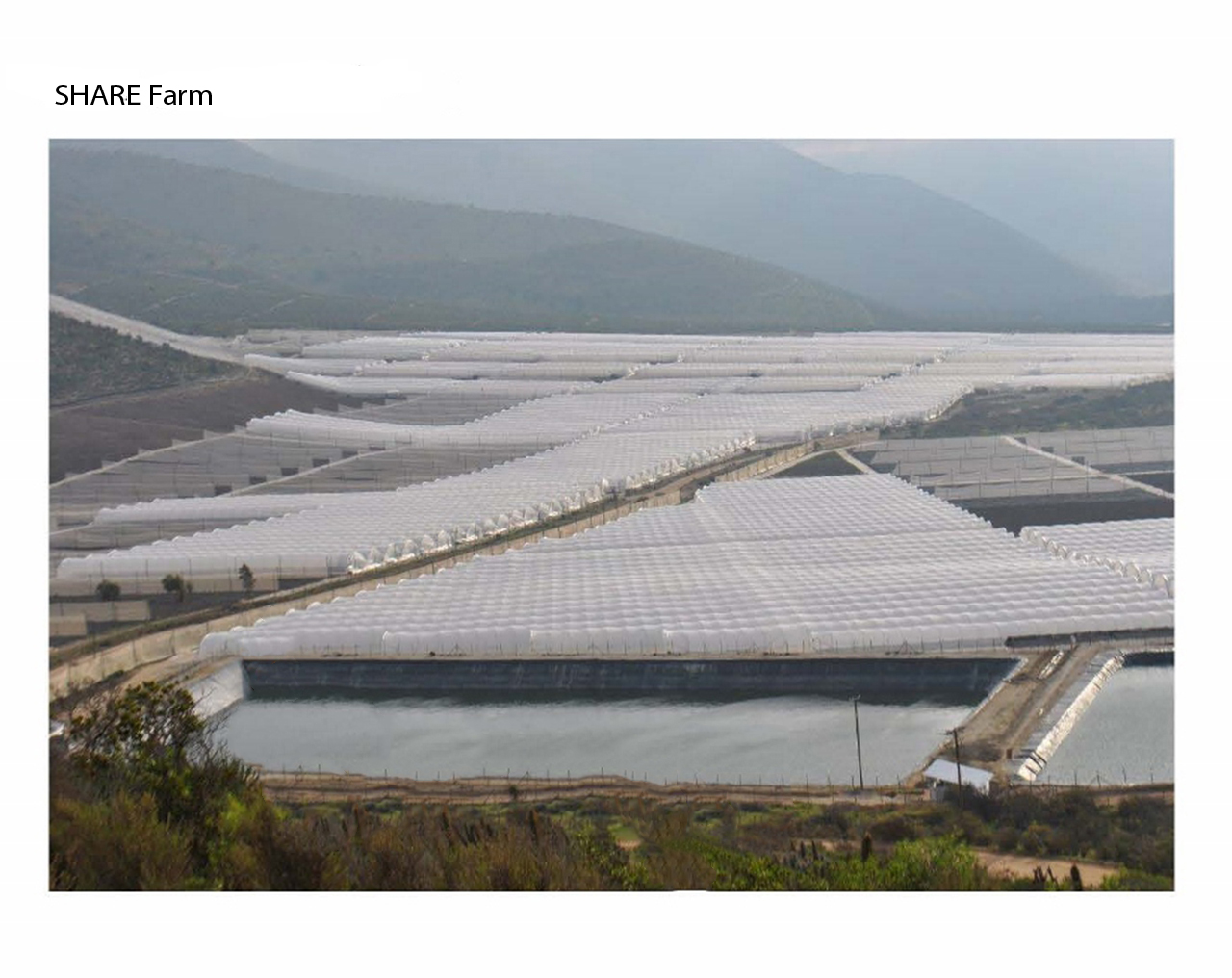 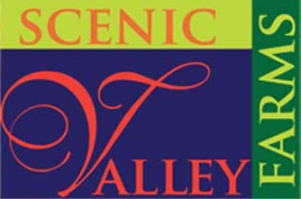 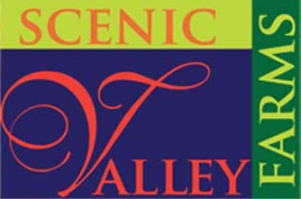 Located somewhere in SE MN or SW WI
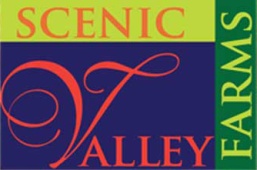 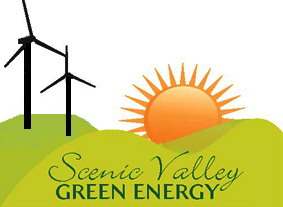 Contact Us
Erik Gundacker
(563) 650-3654
gun@usinternet.com
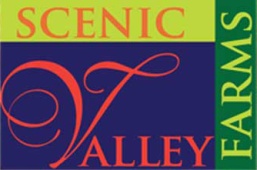 Craig Gundacker
(612) 961-3871
cegundacker@scenicvalleyfarms.com
www.scenicvalleyfarms.com